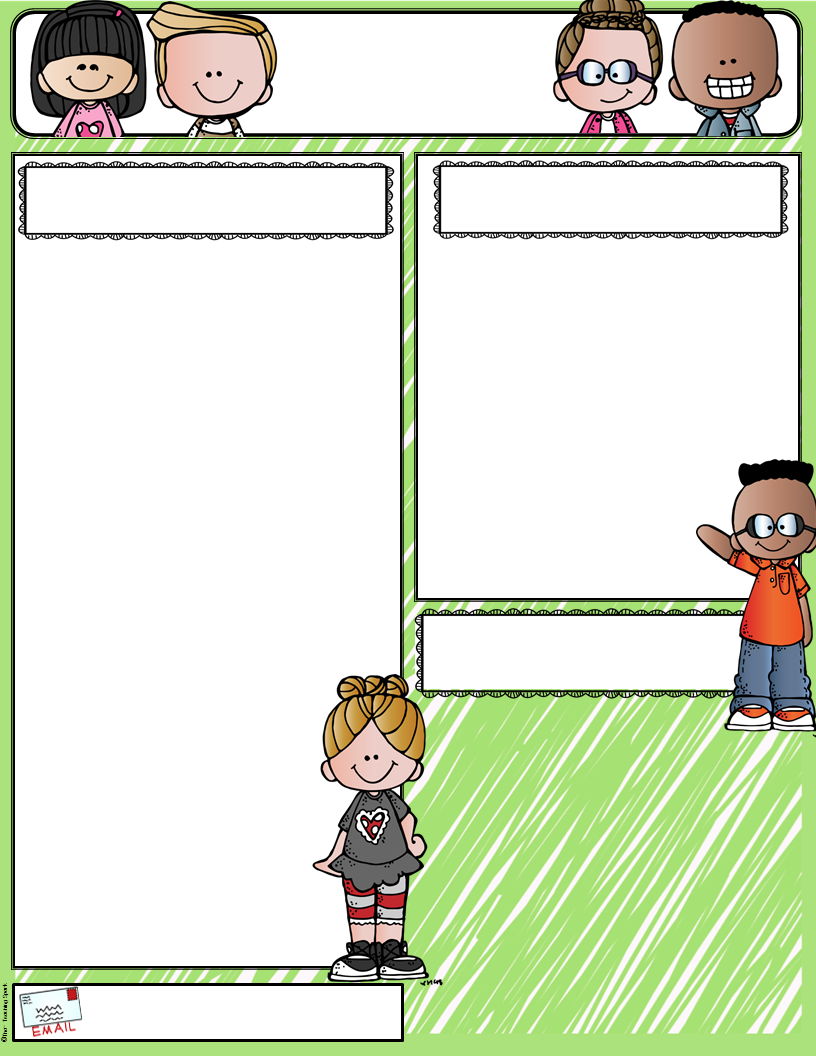 Dr. Alvarado’s ELAR Newsletter
February 4-8, 2019
This Week’s Skills
Special Announcements
Reading: We will be examining nonfiction text and using our skills to locate text features to understand the purpose. Read each night for15 minutes and write on the February reading log. 
 
Writing: We will begin learning how to use onomatopoeia, metaphors, materials, and measurement in our writing. 

Phonics: We will be adding more sight words to our growing list. We 
will also be learning about the
vclc rule, and a before l. 
Students will have homework to practice the skills we are learning.  

Handwriting: We will continue to practice our handwriting skills 
with a focus on letter size.
.
*BLOOMZ will be the new teacher-parent tool to communicate. Access code was sent home. Let me know if you need it.   

*Friday, Jan. 18th dismissal at 2:45 pm. 

*Valentine’s party information was sent home this week. 

*Field Trip on Tuesday, Feb. 5th 
to Bass Hall to watch Peter 
and the Wolf.
I-station
We will be taking our I-station Reading test this week and setting new goals for the month. 
A report will be sent home with your child’s testing information.
talvarado@grafordisd.net